<Sep. 2016>
Project: IEEE P802.15 Working Group for Wireless Personal Area Networks (WPANs)

Submission Title: [Intended IG Objectives]	
Date Submitted: [21 September 2016]	
Source: [Joerg ROBERT] Company [University Erlangen-Nuernberg]
Address [Am Wolfsmantel 33, 91058 Erlangen, Germany]
Voice:[+49 9131 8525373], FAX: [], E-Mail:[joerg.robert@fau.de]	
Re: []
	
Abstract:	[This documents describes the intentended objectives of the newly founded Interest Group on Low Power Wide Area (LPWA) Networks.]
Purpose:	[Basis for discussion in IG LPWA]
Notice:	This document has been prepared to assist the IEEE P802.15.  It is offered as a basis for discussion and is not binding on the contributing individual(s) or organization(s). The material in this document is subject to change in form and content after further study. The contributor(s) reserve(s) the right to add, amend or withdraw material contained herein.
Release:	The contributor acknowledges and accepts that this contribution becomes the property of IEEE and may be made publicly available by P802.15.
Slide 1
<Joerg ROBERT>, <University Erlangen-N.>
< Sep. 2016 >
Intended IG Objectives
Slide 2
<Joerg ROBERT>, <University Erlangen-N.>
< Sep. 2016 >
Introduction to Low Power Wide Area (LPWA) Networks
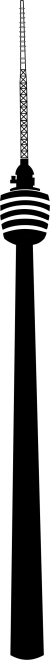 e.g. 100m
e.g. 40km
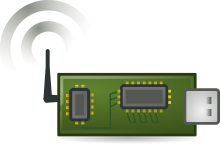 e.g. 10dBm
Small and cost-efficient sensors nodes communicate using ultra-low power over ultra-long distances without mesh technologies
The base-stations antennas are typically mounted at highly exposed sites (e.g. on top of TV broadcast transmitter masts)
Typical application scenarios: Water/gas metering, environmental monitoring, ... 
<
<assymetric in various ways>
Slide 3
<Joerg ROBERT>, <University Erlangen-N.>
< Sep. 2016 >
Motivation for IG LPWA
LPWA is a hype-topic and a variety of different solutions are currently advertised
e.g. SIGFOX, LoRa, ...
Also 3GPP is working on NB-IoT
IEEE802 should investigate the suitability of its standards for LWPA applications
The proposed task of this group is an analysis on use-cases and suitable LPWA technologies to decide for further steps
Slide 4
<Joerg ROBERT>, <University Erlangen-N.>
< Sep. 2016 >
Common Definition of LPWA Networks
Very high link budget that allows for long-range (>10km) with
Very low required reception power <-140dBm
Very low transmit power of e.g. 10dBm
Very low payload bit-rates (e.g. 100bit/s) per node
Delay tolerant up to several seconds/minutes
Typically a very high number of nodes per base station
Star topology (potentially with multiple base stations)
Potentially work in license-exempt frequency bands ( < 1GHz)
Slide 5
<Joerg ROBERT>, <University Erlangen-N.>
< Sep. 2016 >
Technical Challenges
Hidden node
Low power consumption
Complexity to allow for very cheap implementations
Max. transmit power
Low data rates
Low reception power
Interference from other nodes or other systems
...
Slide 6
<Joerg ROBERT>, <University Erlangen-N.>
< Sep. 2016 >
Proposed Objective of the IG LPWA
Define / Analyze Scenarios
Find Candidate Technologies
Give Recommendation to IEEE 802
Evaluate Candidate Technologies
Slide 7
<Joerg ROBERT>, <University Erlangen-N.>
< Sep. 2016 >
Tasks for the Report
Definition of usage scenarios for LPWA
Review of regulatory aspects
Definition of suitable channel models
Definition of evaluation methods
List of candidate technologies for LPWA
Analysis of the performance of the technology option in the different usage scenarios
Slide 8
<Joerg ROBERT>, <University Erlangen-N.>
< Sep. 2016 >
Definition of Usage-Scenarios
What are intended application scenarios for LPWA, e.g.
Metering
Infrastructure monitoring
...
What are the resulting parameters, such as
Number of nodes, their geographical distribution?
The number of base-stations, their geographical distribution?
What are the traffic characteristics, are there latency requirements?
Are license-exempt frequency bands used?
...
Slide 9
<Joerg ROBERT>, <University Erlangen-N.>
< Sep. 2016 >
Review of Regulatory Aspects
Review of implications coming from frequency regulation (e.g. FCC, ETSI), e.g.
Potential frequency bands
Maximum duty cycle, transmit duration
Maximum transmit power
Mandated use of frequency hopping
Modulation type / bandwidth
...
Slide 10
<Joerg ROBERT>, <University Erlangen-N.>
< Sep. 2016 >
Definition of Suitable Channel Models
Channel models to cover the different usage scenarios
Propagation effects (based on 3GPP channel models)
Interference from other users in license-exempt bands
...
Slide 11
<Joerg ROBERT>, <University Erlangen-N.>
< Sep. 2016 >
Definition of Evaluation Criteria
Definition of criteria that allow for the fair comparison of the different technology options

Potential evaluation criteria are e.g.
Required energy per successfully transmitted  useful bit
Maximum geographical size of network cell
Maximum number of users per network cell / area
Slide 12
<Joerg ROBERT>, <University Erlangen-N.>
< Sep. 2016 >
Technology Options for LPWA
Collection of modulation techniques / algorithms / technologies for LPWA, e.g.
Narrow-band modulation, spread spectrum technologies, frequency hopping
MAC layer algorithms 
...
List of potential IEEE802 candidate technologies for LPWA networks, e.g.
IEEE802.15.4k
IEEE802.11ah
...
Slide 13
<Joerg ROBERT>, <University Erlangen-N.>
< Sep. 2016 >
Evaluation of Technology Options
Qualitative evaluation of the suitability of the different technology options for the defined usage scenarios
Mainly based on literature review
Quantitative evaluation only if achievable with acceptable efforts

Qualitative evaluation of the suitability of existing IEEE802 standards for the defined usage scenarios
Including also other network concepts such as mesh-networks
Slide 14
<Joerg ROBERT>, <University Erlangen-N.>
< Sep. 2016 >
Questions and Comments?
Slide 15
<Joerg ROBERT>, <University Erlangen-N.>